Doris Marquardt, 19. October 2018
Expert Workshop
Revising the HNV Farmland methodology –
 
 Comparison of analysis of
HRL data with current HNV ‘map‘

Discussion
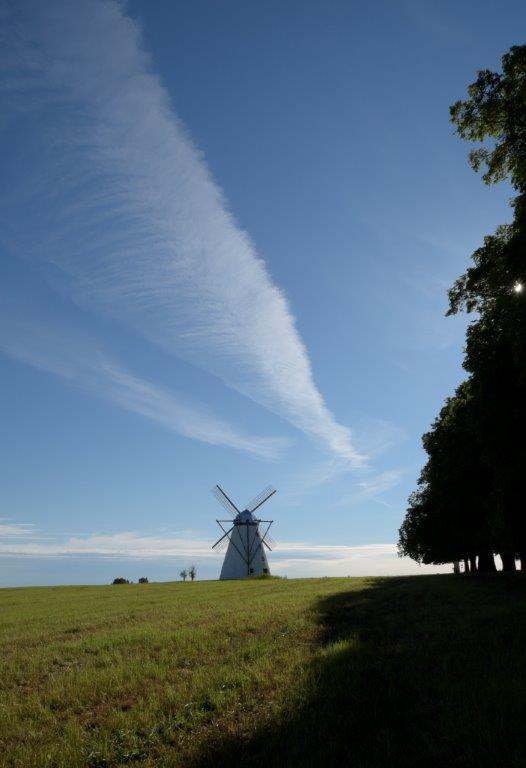 Technical questions
What is covered by the HR grassland layer? / What is the difference to the natural grassland layer?
Which time series of the HRL are and will be available?
Why are the classes of the Wetness layer regarded as exclusive criteria?
Where has QA been dine that HRL are “better” than CLC been undertaken?
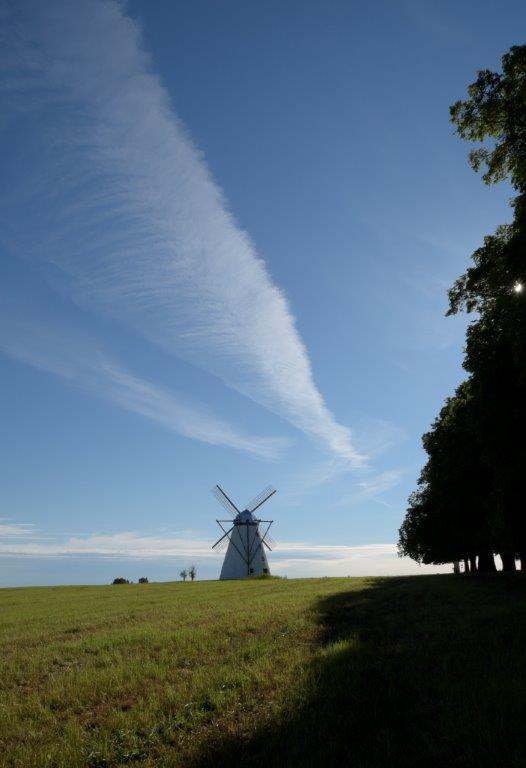 Reflections I - HRL Imperviousness
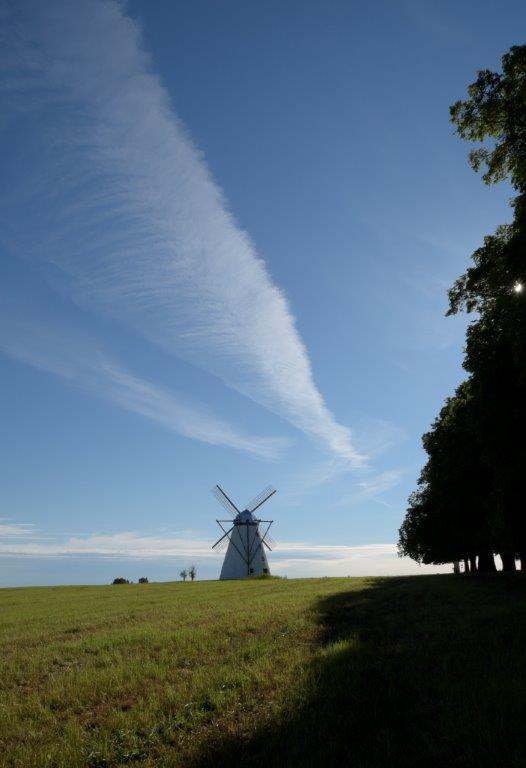 Reflections II - HLR Forest
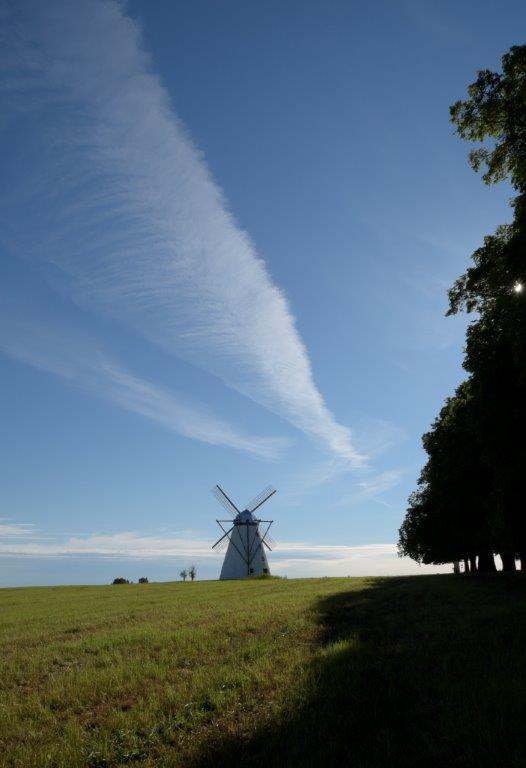 Reflections III - HRL Water and Wetness
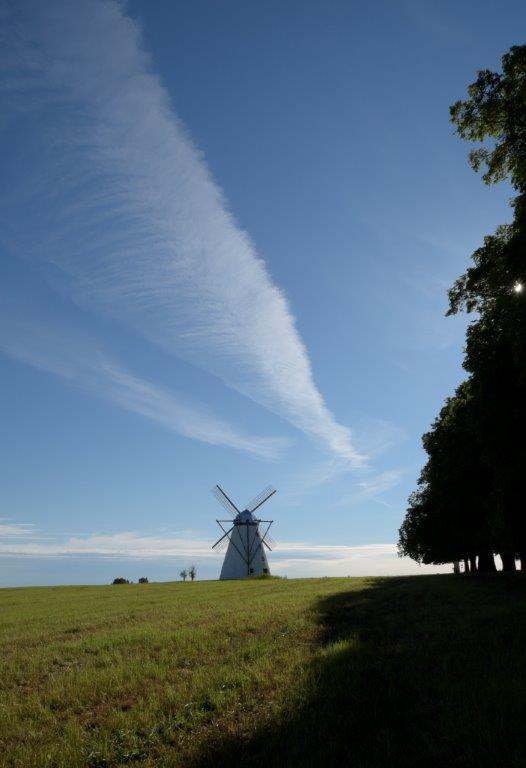 Reflections IV - HRL Grassland
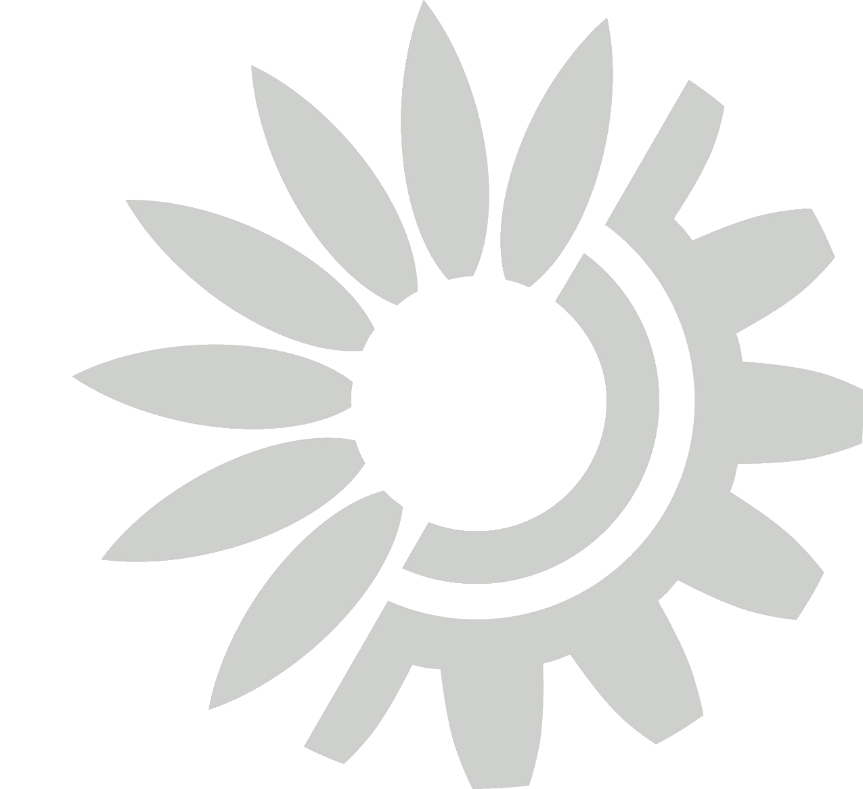 Coffee Break
Contact details:
Dr Doris Marquardt
Project Manager Agriculture & Agro-ecosystems
E-mail: doris.marquardt@eea.Europa.eu
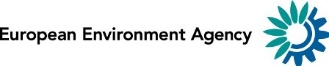